St. Louis Linux User Group
Michael Carrington       "Engineer"
February 17, 2022
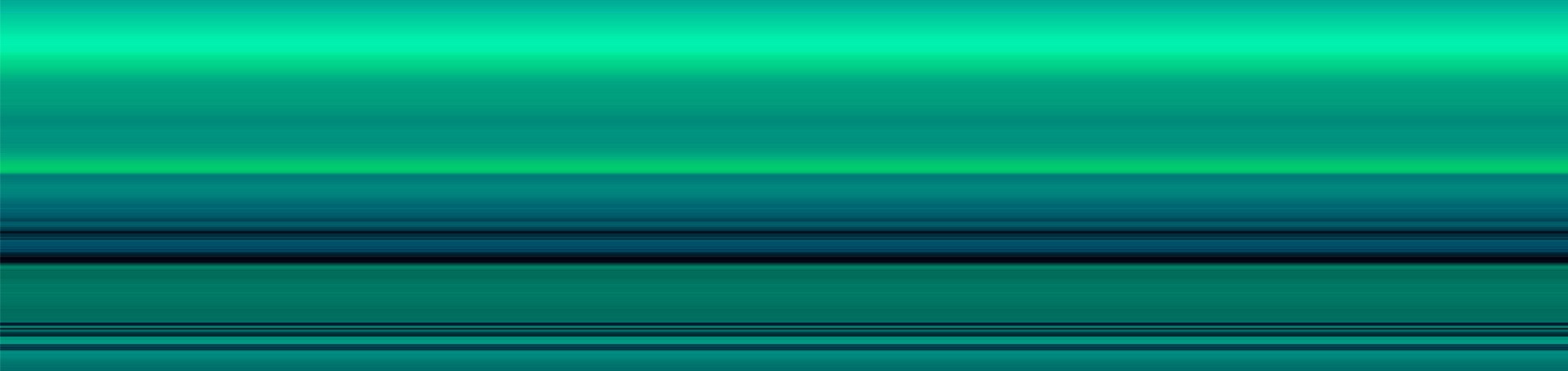 Agenda
Introduction
Liberty Linux
SUSE Rancher
Harvester
Q&A
2
Introduction
02 April 2021
How do the recent changes to CentOS open doors for SUSE?
What is Liberty Linux?
SUSE Liberty Linux is….
… a new technology and support offering that provides customers a unified support experience for managing their heterogeneous IT environments.
What happened?
In December, 2020 Red Hat announced a shift in focus for the CentOS project. 
It will be rebranded as CentOS Streams and become a rolling, pre-production release for Red Hat Enterprise Linux.
What did they do?
Red Hat Enterprise Linux
CentOS Project
Open Source Community
Fedora Project
Continuous development & release
Development (Rawhide) & point-in-time (Fedora) community-supported releases
Fully tested, point-in-time supported release for production use
Recompiled production code from RHEL with trademarked property removed
Amazon Linux
SUSE Expanded Support
Oracle Enterprise Linux
Alibaba Cloud Linux
What did they do?
Red Hat Enterprise Linux
CentOS Project
Open Source Community
Fedora Project
Continuous development & release
Development (Rawhide) & point-in-time (Fedora) community-supported releases
Fully tested, point-in-time supported release for production use
Recompiled production code from RHEL with trademarked property removed
Amazon Linux
SUSE Liberty Linux
Oracle Enterprise Linux
Alibaba Cloud Linux
What did they do?
Red Hat Enterprise Linux
CentOS Project
Open Source Community
Fedora Project
Continuous development & release
Development (Rawhide) & point-in-time (Fedora) community-supported releases
Fully tested, point-in-time supported release for production use
Recompiled production code from RHEL with trademarked property removed
CentOS Lifecycle
Historically followed the lifecycle for Red Hat Enterprise Linux
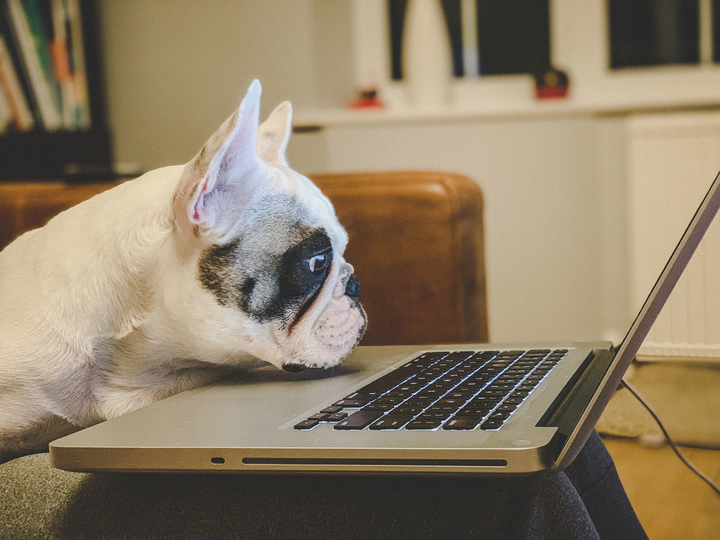 CentOS 6
EOL Nov 30, 2020
CentOS 7
EOL June 30, 2024
CentOS 8
EOL: May 29, 2029
New EOL: Dec 31, 2021
10
What is SUSE Liberty Linux?
Fully compatible updates minimize disruption during  onboarding

Fully compatible, source code and binaries
Regularly released binary compatible security patches and maintenance updates 
No migration; zero disruption
Works with management & automation tools for multiple Linux distributions

Operate, secure, and audit from a single pane of glass.
Reduce complexity with automation
Drive efficiencies by shifting routine work away from your IT staff
Enterprise-grade support for SLES, RHEL and CentOS
Simplified customer experience
Broadest range of support options 
Market-leading Linux support to enterprises for three decades with a rich Linux history
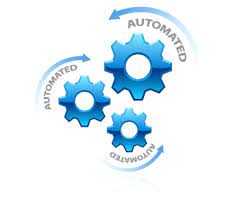 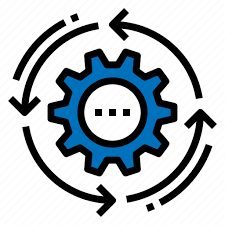 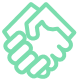 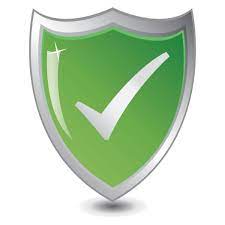 Expanded Support Unleashed
Expanded Support
SUSE Liberty Linux
Not on the public price list

Approval needed for quote

Customers must commit to migration to SLE codebase
On the public price lists (MLA/VLA, MSP, IHV/ISV)

No pre-approval needed

No migration commitment
12
Simplify management during and after migration
SUSE Manager provides a single console to manage mixed Linux estates
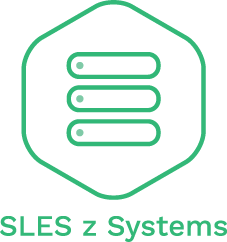 SUSE Linux Enterprise
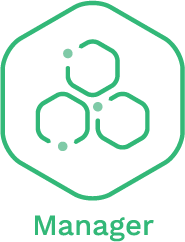 Simplify patching and updating all Linux distributions
CentOS
Red Hat Enterprise Linux (RHEL)
SUSE Manager
Ubuntu
What SUSE Liberty Linux Supports
Operating System Support
Included: RHEL, CentOS (same versions as RHEL, not CentOS Stream), SLES
Upon request (ask PM): Oracle Linux, Scientific Linux

Support details
RHEL/CentOS versions supported: 8, 7, 6 (Reactive LTSS), 5 (XLSS; upon request)
RHEL 9 is under investigation (when available; pending technical and legal feasibility)
RHEL extensions: High Availability, Resilient Storage and Load Balancer (covered with Liberty HA extension)
RHEL AppStreams
Support covers only the most recent minor release of each major supported version
What SUSE Liberty Linux Doesn't Support
SUSE Rancher
Industry’s only platform to manage all Kubernetes distributions ​
Our Unique Approach
It's a multi-cluster world
Treat all Kubernetes distributions as first class citizens
Value is in Kubernetesmanagement
‘Open’ approach to open source
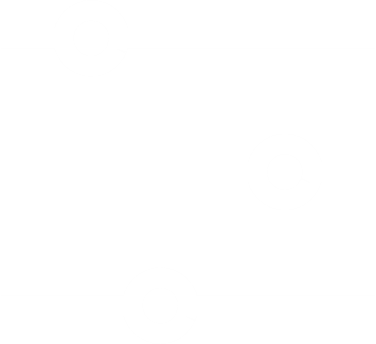 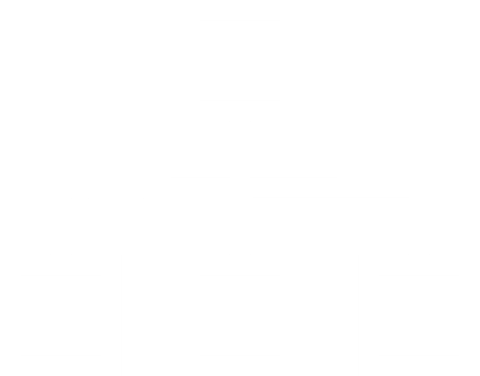 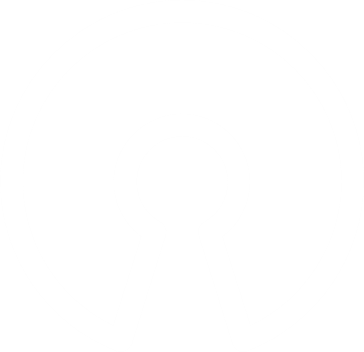 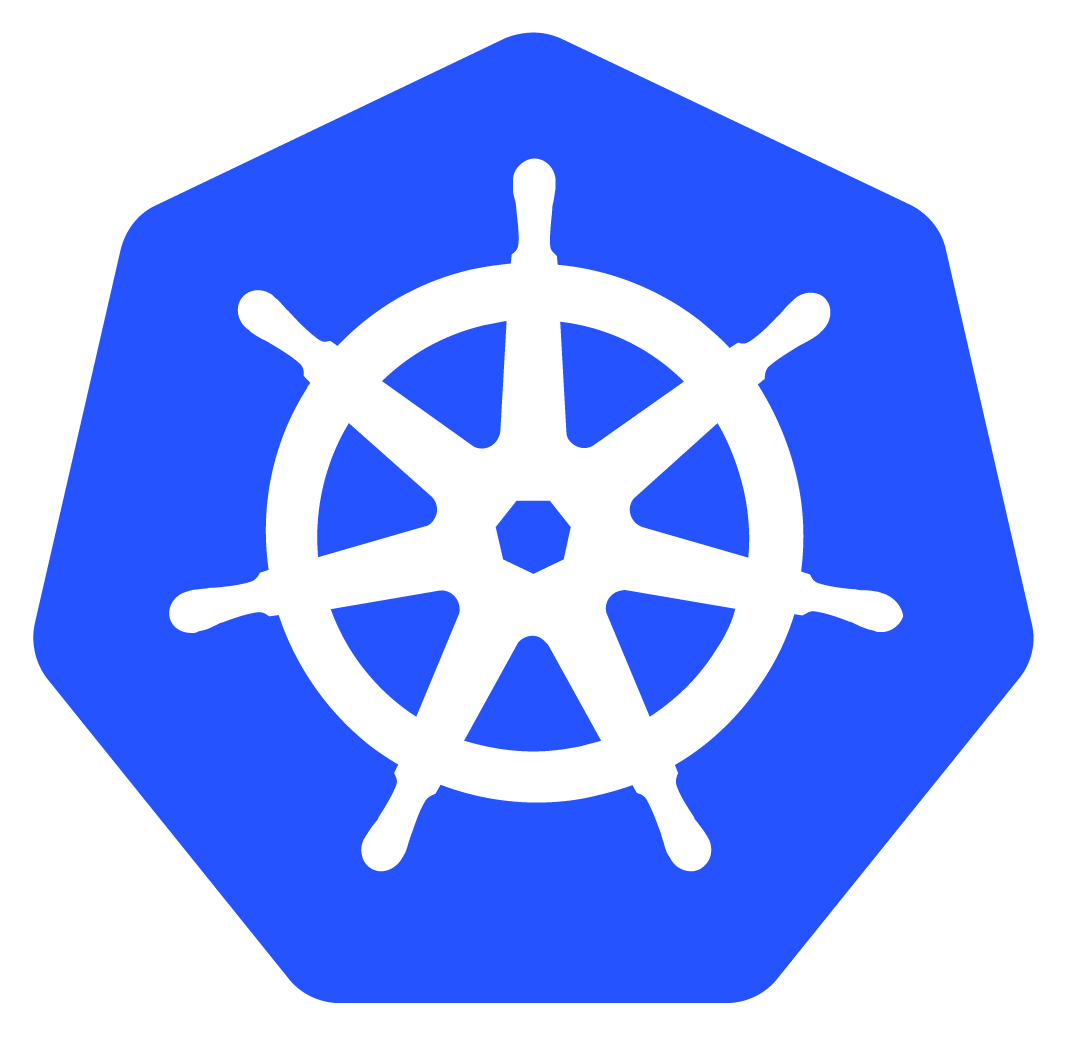 [Speaker Notes: It’s a multi-cluster world
SUSE Rancher has been a pioneered multi-cluster management for more than four years. With the release of OpenShift ACM and Tanzu, we’re seeing the competition trying to catch-up.

Kubernetes distributions are commoditized
Increasing customers are realizing that the business value of Kubernetes isn’t in the distribution itself. There are many Kubernetes distributions tailored for different use cases including the popular cloud hosted distributions -  Amazon EKS, Microsoft AKS, Google GKE. SUSE Rancher has 3 distributions now – RKE (datacenter/hybrid cloud), RKE Government (FIPS-enabled), K3s (lightweight distro for edge and embedded). They argument that one vendors distribution is superior to others doesn’t hold anymore.

Value is in Kubernetes management
SUSE Rancher unites Kubernetes clusters with centralized authentication and access control, enterprise security, auditing, backups, upgrades, observability and alerts. Deploy and secure clusters consistently in minutes anywhere using our intuitive UI or powerful CLI.
Manage on-prem clusters and those hosted on cloud services like AKS, EKS & GKE from a single pane of glass. Centrally configure security policy, audit logs and monitor performance. Deploy multi-cluster apps consistently from our app catalog. Control access by connecting them to your internal identity provider like Active Directory, LDAP or Okta.
SUSE Rancher supports tools that DevOps teams already love like Jenkins, Gitlab or Travis for building CI/CD pipelines, Prometheus and Grafana for observability, Fluentd for logging, and Istio for service mesh.
SUSE Rancher allows direct enablement of the encryption provider, and configuration of audit logging and rate-limiting. Scan and assess cluster configurations against CIS benchmark best practices. Consistently deploy securely provisioned clusters using cluster templates across multiple substrates. Includes support for air-gapped environments.

‘Open’ approach to open source
SUSE Rancher supports any CNCF-certified Kubernetes distribution, any enterprise-grade operating system (including RHEL, SLES, Ubuntu, Centos and Windows), and x86+Arm architectures. We believe that customers should chose which technology stack is optimal for their use case.]
Where do we belong in the stack?
IT SECURITY
Vulnerability Mgmt
Policy Enforcement
Access Control
Secrets Management
Audit and Compliance
APP TEAMS
Development
DevOps
Monitoring
Project Management
Collaboration
IT ORGANIZATION
Directory Services
Infrastructure
Auth/RBAC
Service Desk
Monitoring
Provisioning
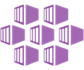 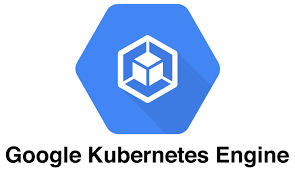 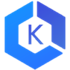 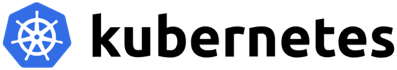 18
Simplify complexity across your infrastructure
Containerized App 1
Containerized App 2
Containerized App 3
Platform Services (Build & Secure)
Container Security
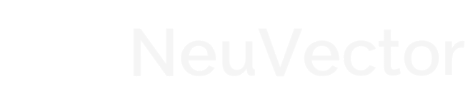 Rancher Catalog
LonghornStorage
Service Mesh
Dashboards & Observability
Monitoring & Alerts
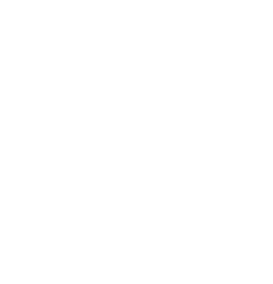 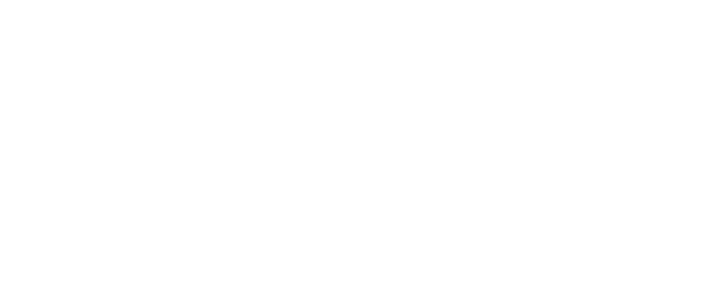 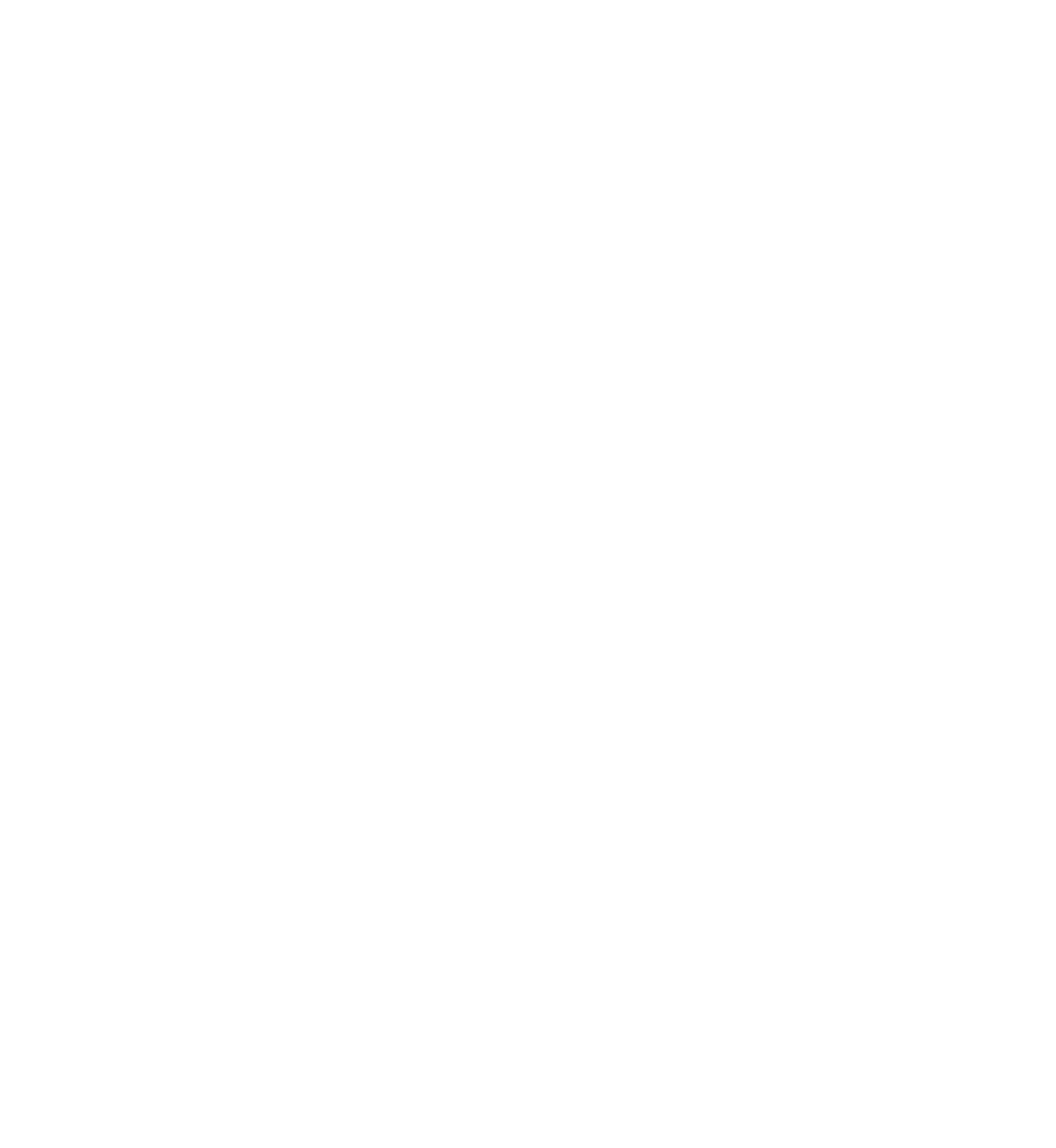 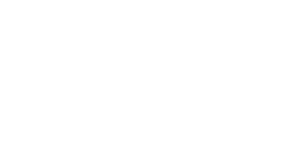 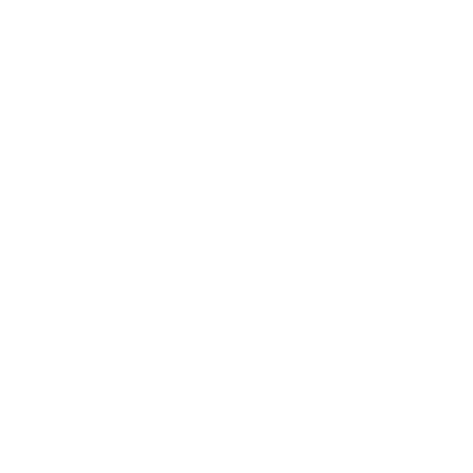 Authentication
Policy Enforcement & Governance
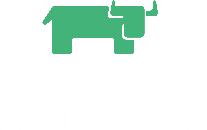 RBAC, Pod & Network Policies
AIOps, Monitoring & Logging
OPA & KubeWarden
Centralized Audit & CIS Benchmarking
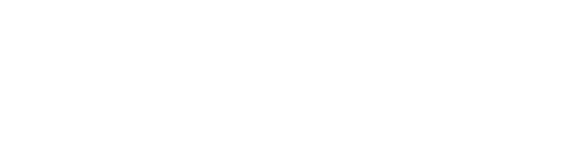 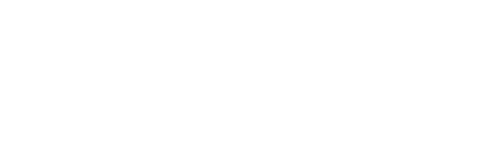 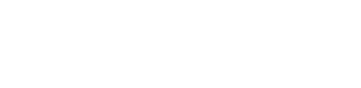 Simplified Cluster Operations & Infrastructure Management (Run & Manage)
Virtualized Machine & OS* Management
Cluster Provisioning & Lifecycle Management
K8s Version Management
GitOps Continuous Delivery
Cluster Templates & Config Enforcement
Node Pool Management
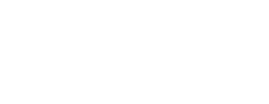 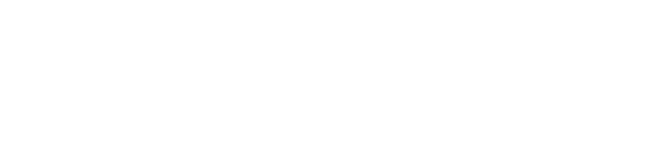 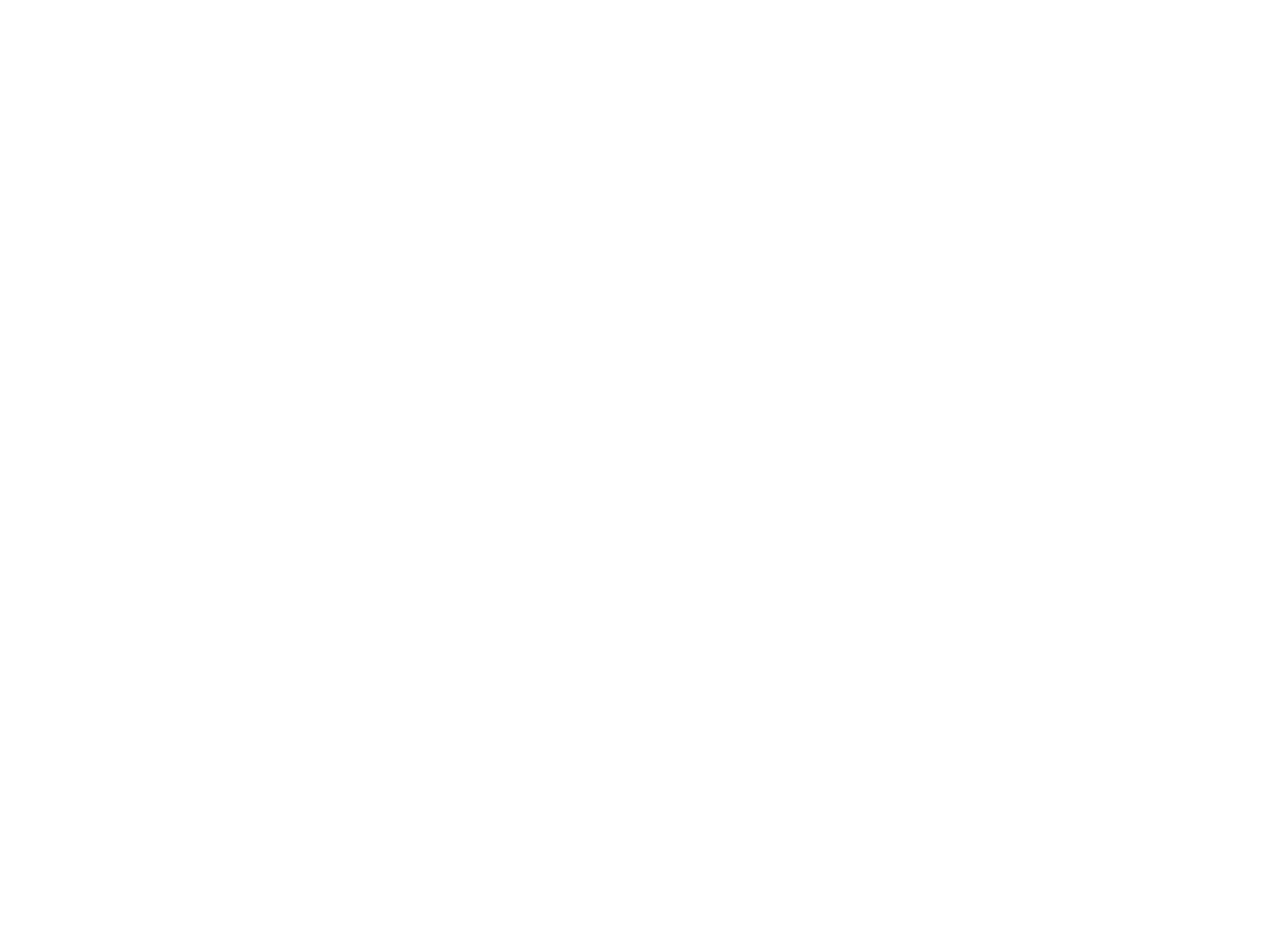 Cloud-Native Hyperconverged Infrastructure
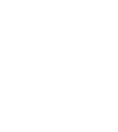 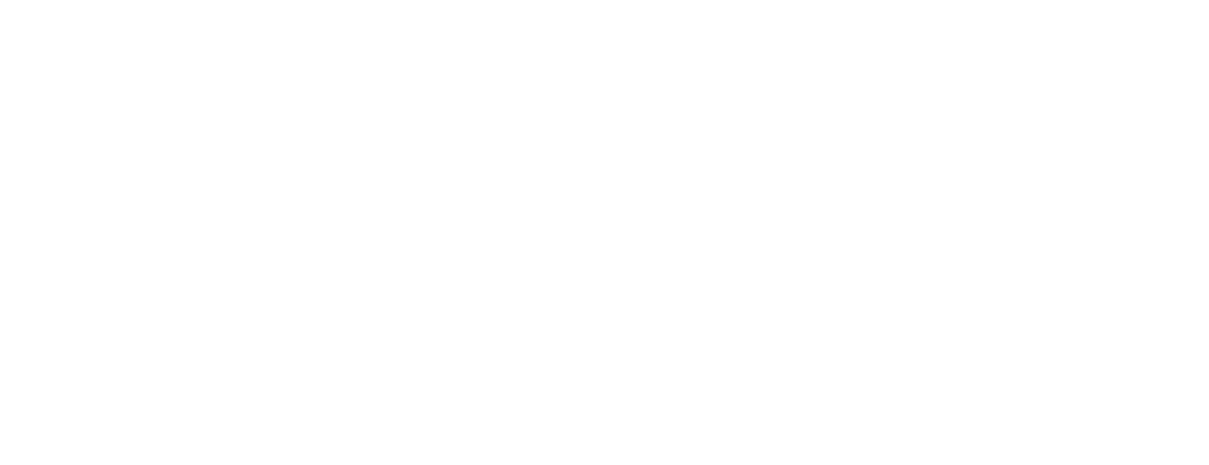 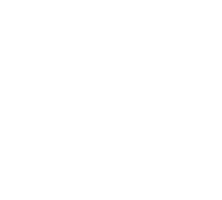 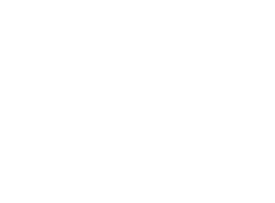 Amazon
EKS
Google
GKE
Azure
AKS
Datacenter
Cloud
Dev
Branch
Edge
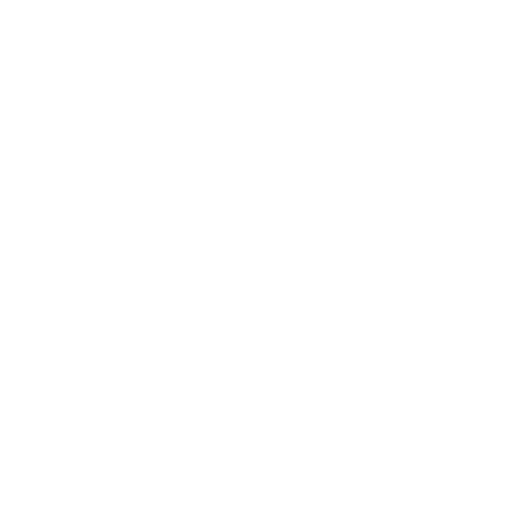 SUSE LinuxEnterprise
AmazonLinux
RancherOS*
SUSE Liberty& RHEL
UbuntuLinux
Oracle Linux
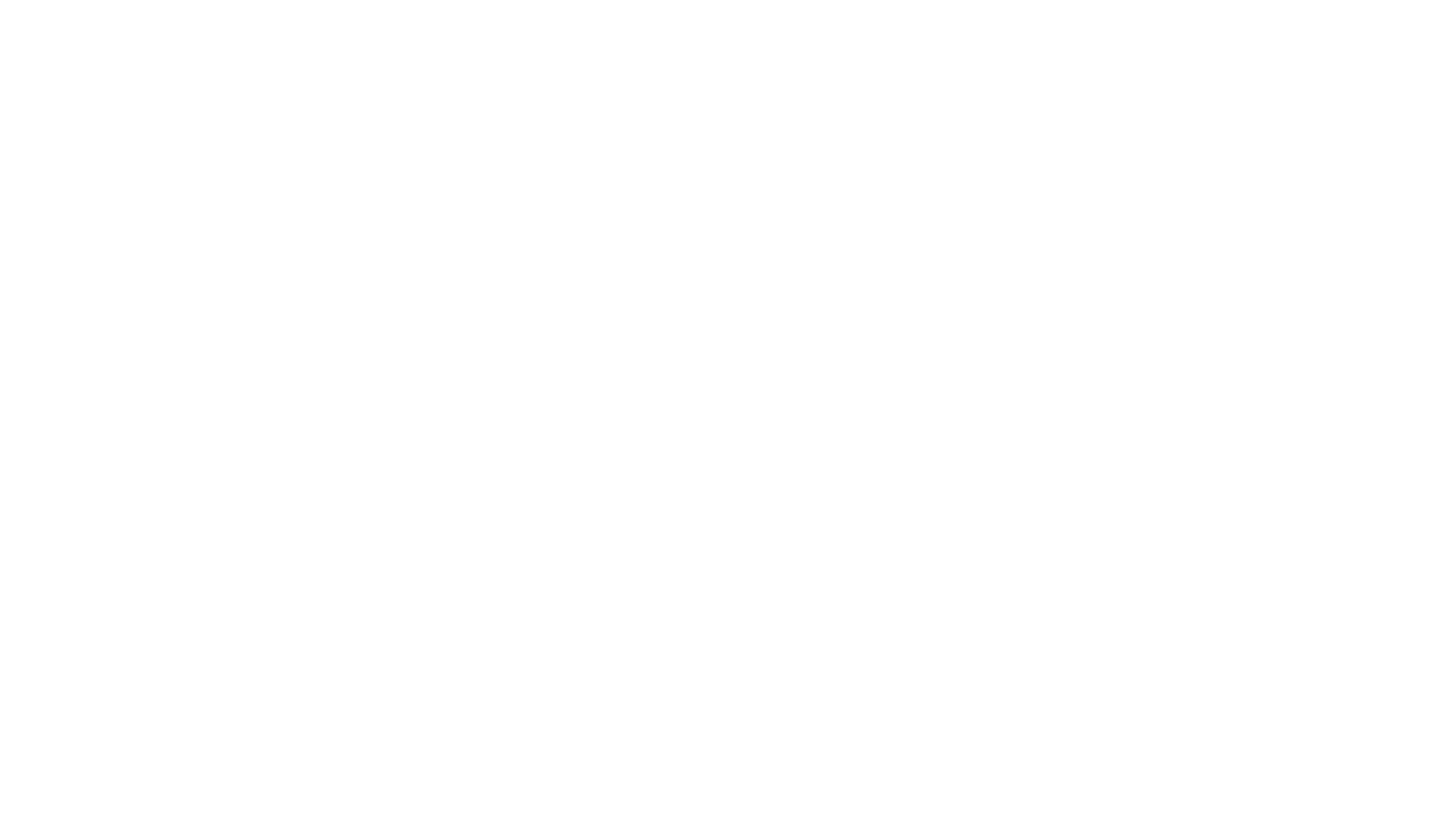 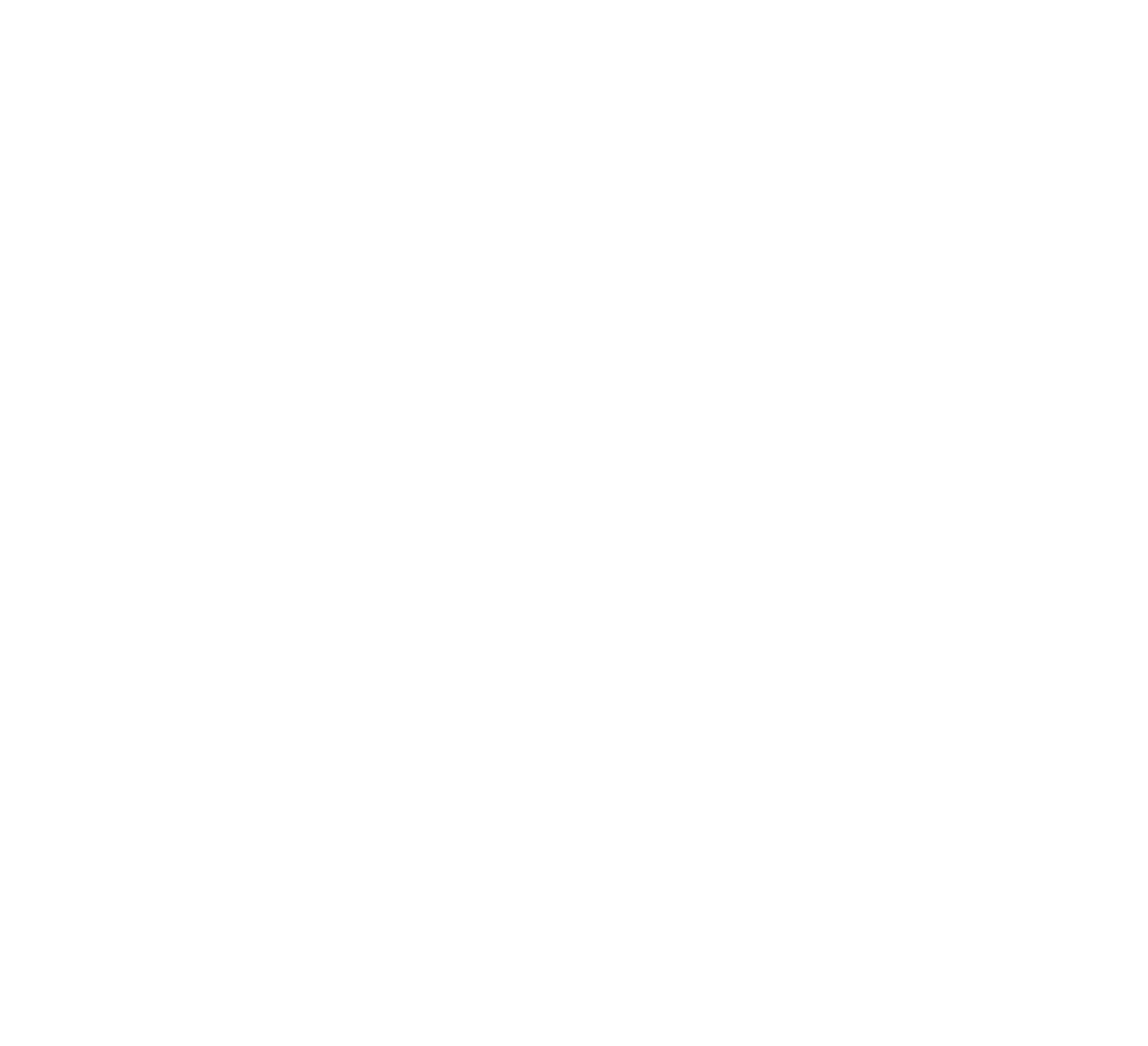 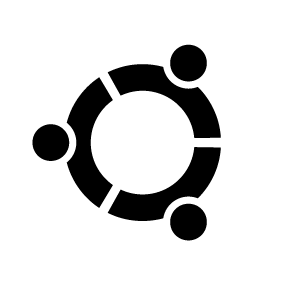 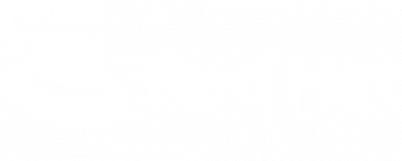 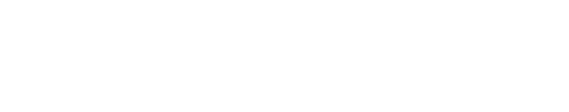 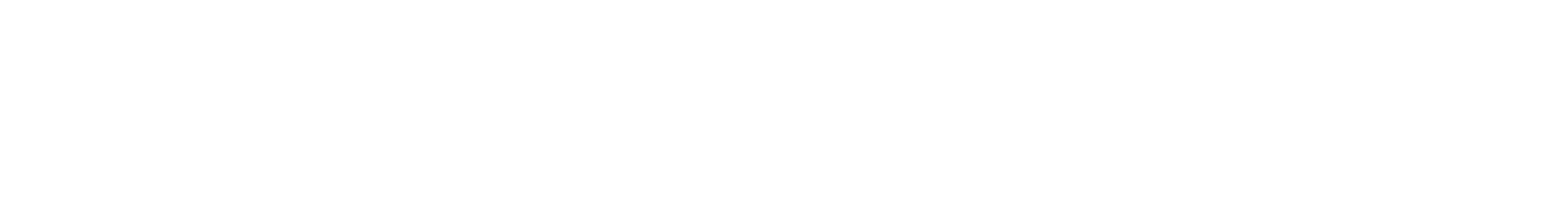 Linux
19
[Speaker Notes: For our longtime community members you may recognize this imagery our ‘Kubecake’!It’s had a bit of a makeover this time round to showcase Harvester and how it can integrate into the existing container ecosystem powered by SUSE Rancher. 

When Harvester is used with SUSE Rancher it provides operators with a pathway between two environments that have been traditionally quite silo’d. Let’s explore that a little bit further.]
Harvester
Open, 
Interoperable, 
Hyperconverged 
Infrastructure​
What is Harvester?
‘Open, Interoperable Hyperconverged Infrastructure Solution’
100% Open-Source
No Licensing & Hardware Fees
Modern solution built on cloud-native technology
Kubernetes, Longhorn, Kubevirt
Production-ready, turn-key conventional HCI experience 
Implements HCI on bare metal services
Lightweight, software-driven 
Doesn’t require any additional hardware, external SANs
Reliable at the Edge
Native Integration with Rancher for containerized workloads
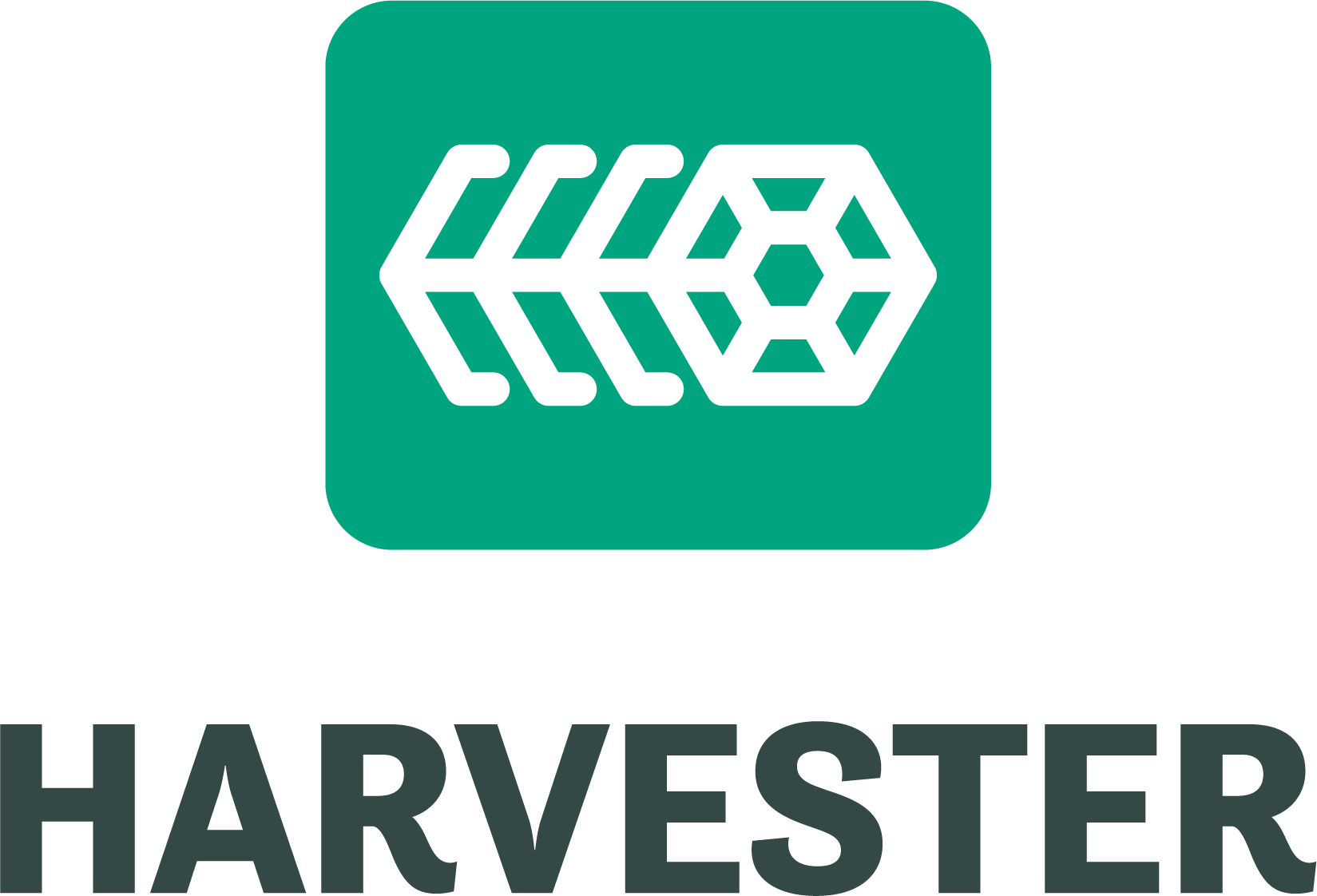 21
[Speaker Notes: Harvester is a modern hype converged infrastructure solution built and designed for the cloud-native environment. 

Built on a foundation of cloud-native solutions including K8s, Longhorn and Kubevirt, it is a turn-key enterprise ready solution designed to work anywhere from on-prem to edge.

It provides IT operators with familiar features as other  HCI solutions with the additional benefits of unifying VM workloads and containers through its integration with Rancher allowing operators to manage both workloads in one management platform. 

Harvester is 100% open source and free with SUSE providing paid support]
Why Harvester?
Enabling users to manage their entire infrastructure environments by utilizing modern technology solutions including GitOps and cloud-native tooling
Customers should be able to simplify their IT operations and manage VMs and Containers from within a single console
Empower operators to utilize advanced infrastructure innovation and customization capabilities to help them scale
22
[Speaker Notes: So why Harvester? How is it different from other HCI solutions on the market?Harvester has been developed to help our community and customers address and solve common IT complexity issues  including:

How can we help them manage their infrastructure stacks better?
How can we encourage them to consume more open source cloud native technology to scale?
How can we make HCI more accessible to our community and customers?So how does Harvester fit into the overall SUSE ECM stack?]
Harvester bridges the classic and cloud-native infrastructure use cases together with Rancher
IT Modernization Journey
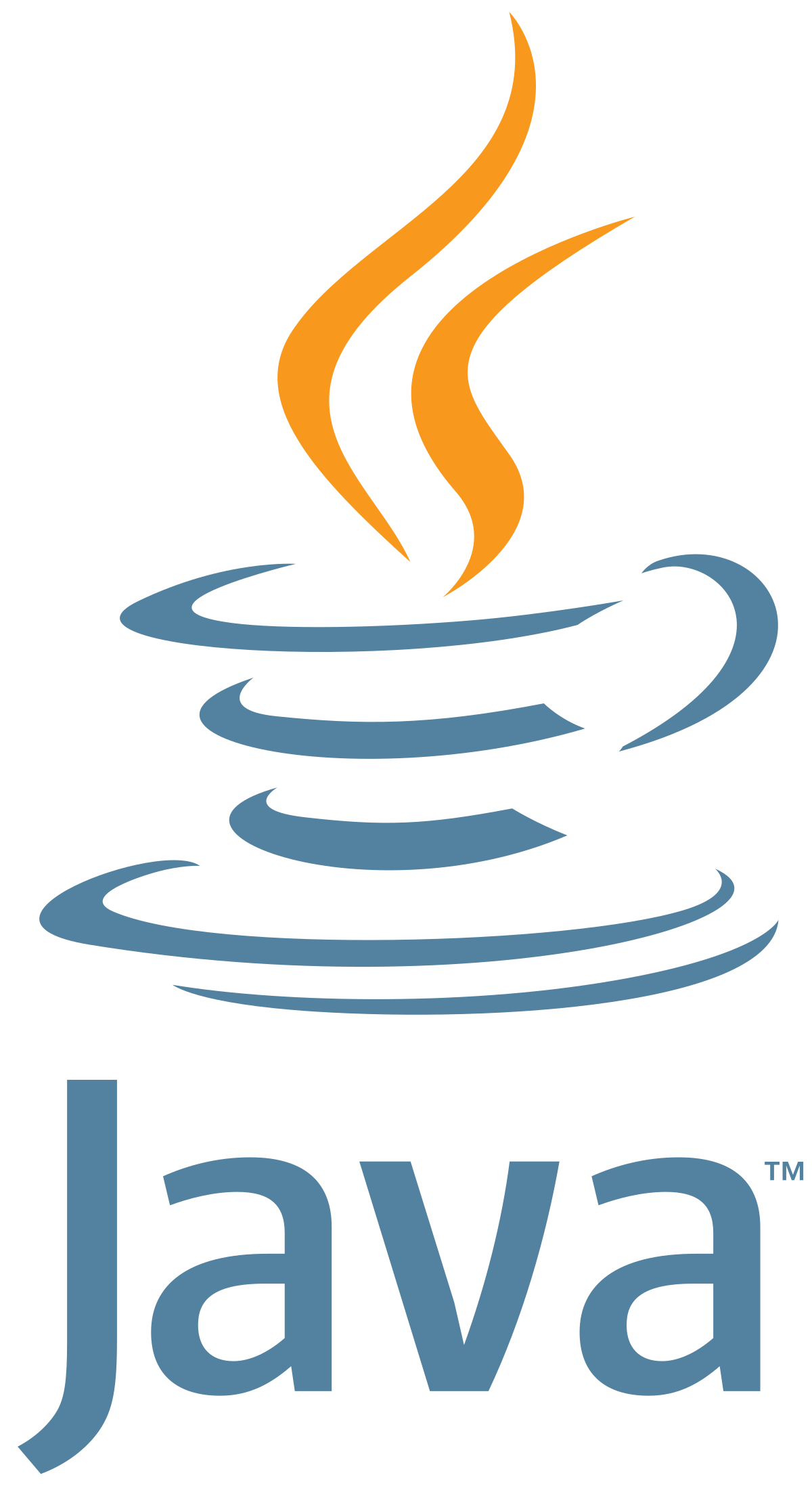 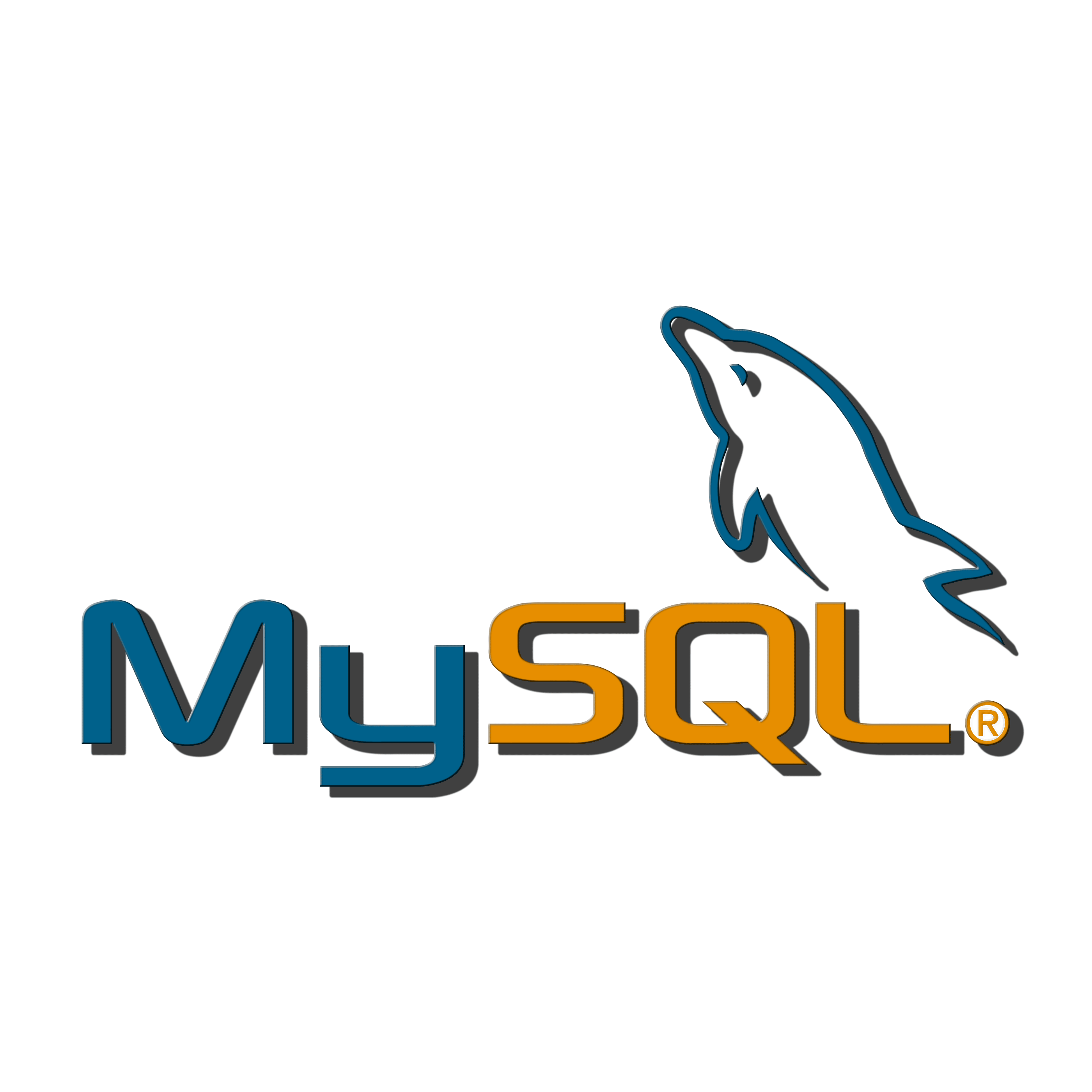 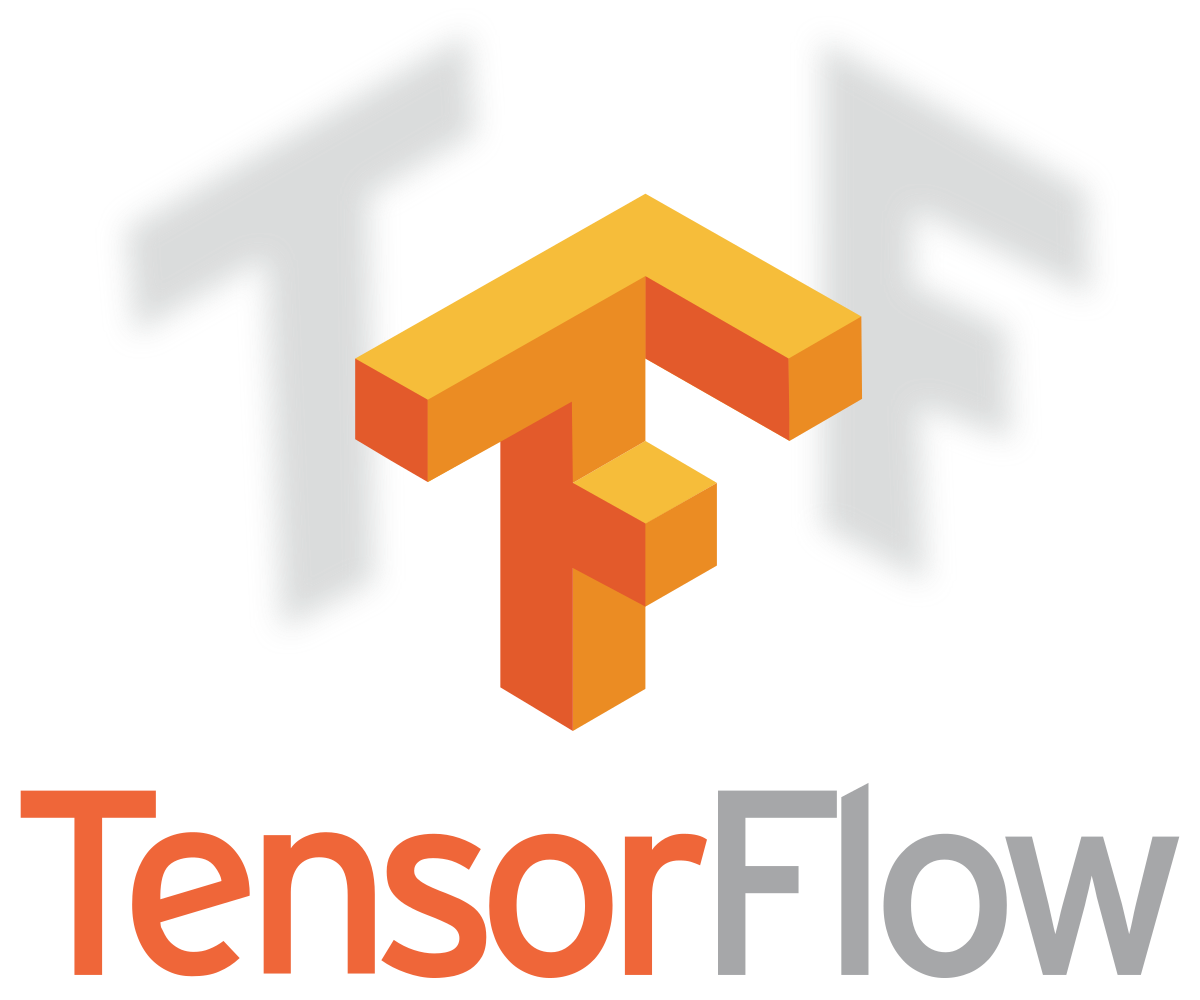 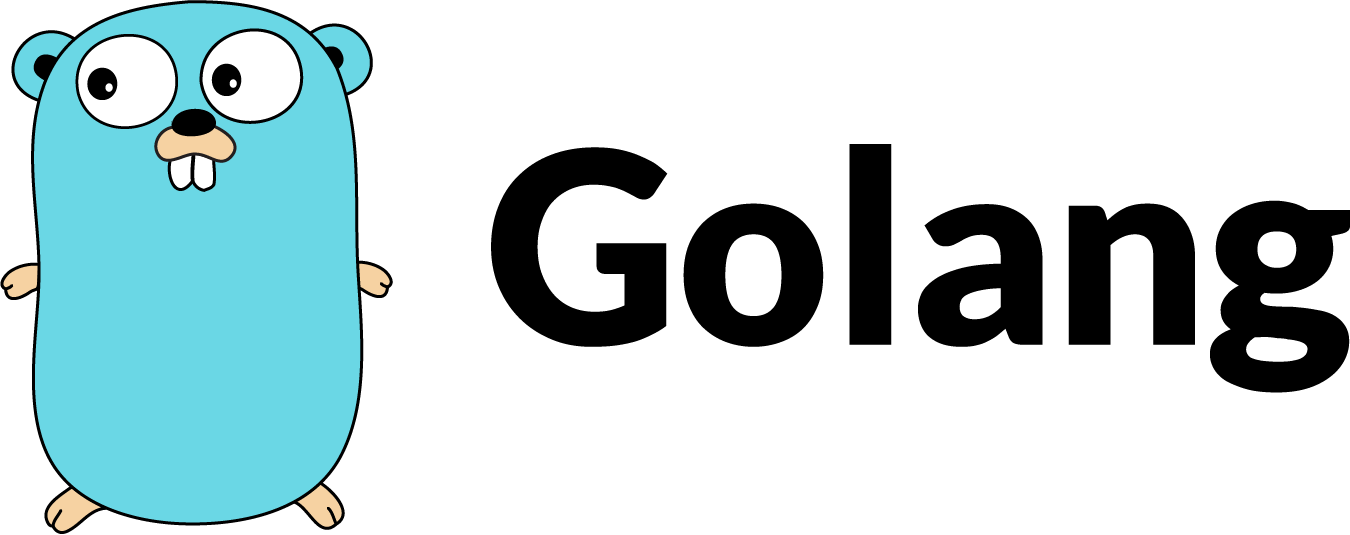 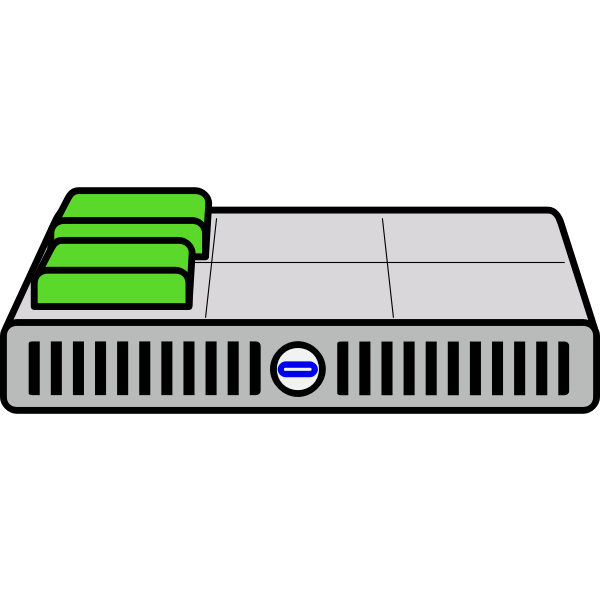 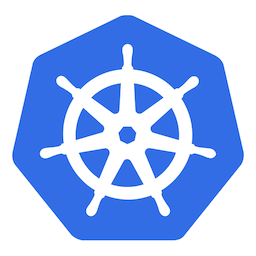 BlendedUse Cases
Virtual Machine / HCI
Kubernetes / Containers
Rancher
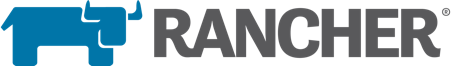 Harvester
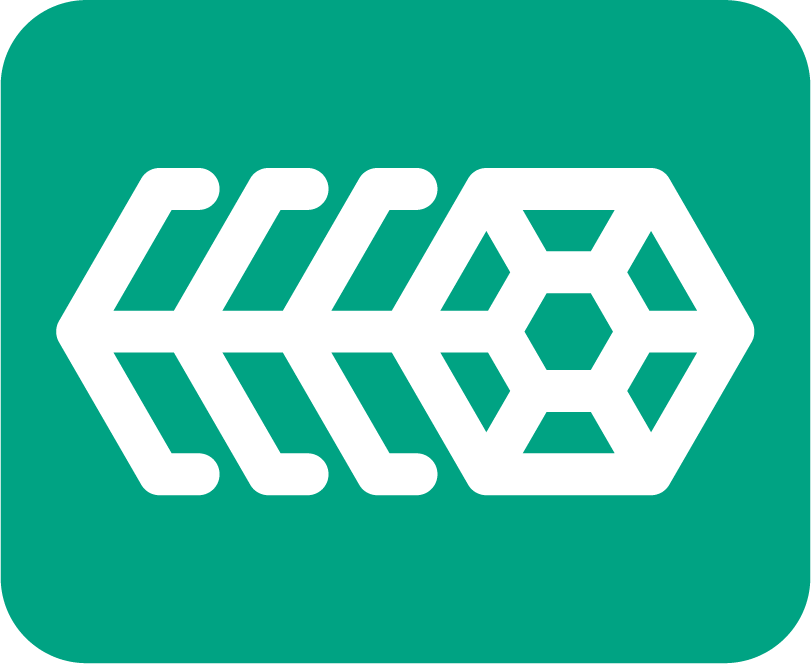 Cloud Native IT
Enterprise IT
23
[Speaker Notes: As we mentioned before – IT infrastructure use cases vary and are unique to each environment. Each organization’s has its own modernization journey and Harvester with Rancher together can play a major part in their virtualized and containerized workloads.]
A new approach with Rancher and Harvester
It's a hybrid-IT world
Treat all workloads as first class citizens
Value is ininfrastructuremanagement
‘Open’ approach to open source
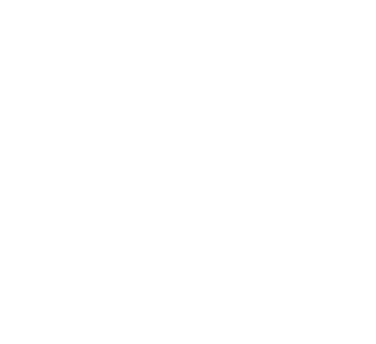 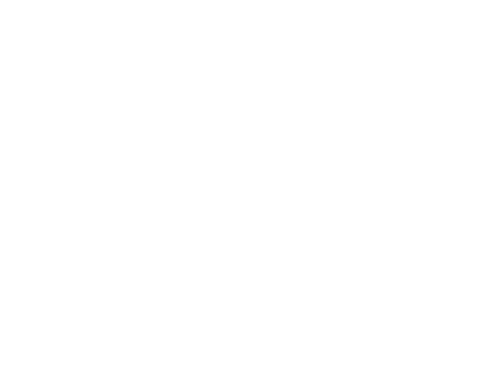 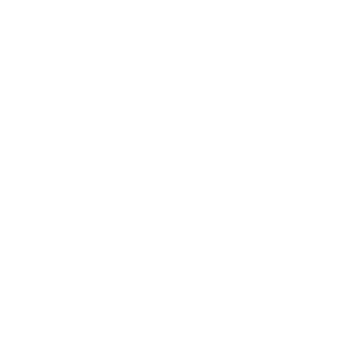 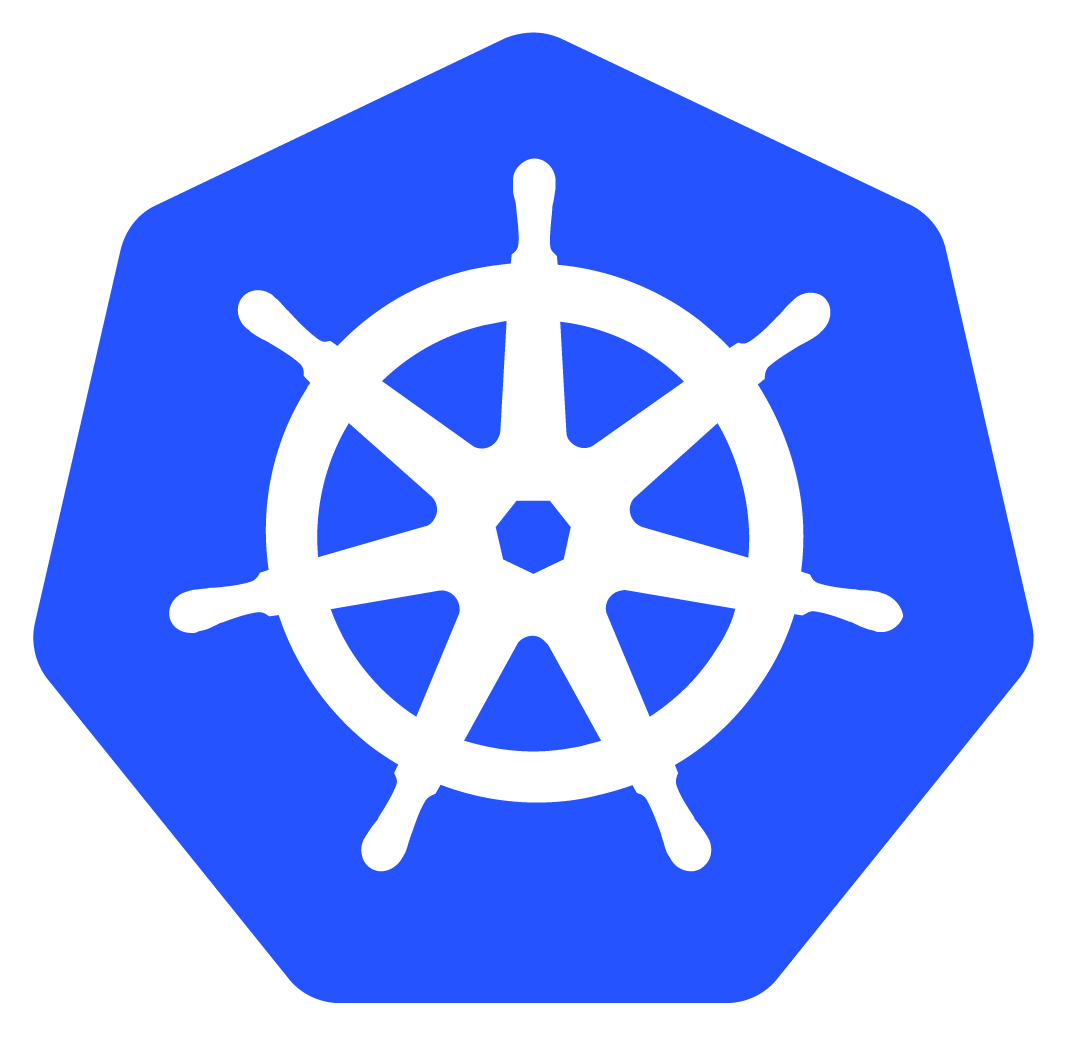 [Speaker Notes: And with Harvester we are truly helping our customers extend their environments capabilities. 
No longer is it a multi-cluster world – but it’s a hybrid IT world
We’ve providing our customers with technology to support their transformation to a hybrid IT model.
All workloads are equal
Our perception of the market is that yes – new technology like containers and Kubernetes are providing immense value to our community but the use case and validity of more mature solutions like VMs remain valid. Businesses no longer view one vendor’s solution as superior but rather need a conglomerate of reliable technology that is easy to use, promotes innovation and helps them scale. The true value is that all workloads are should be treated equally and managed consistentlyValue is in infrastructure managementSUSE Rancher and Harvester unites both VM and Container workloads to allow consistent, easy management, operations and deployment across environments. Helping enterprises manage large scale environments by providing the same management and operational experience across clusters from core to the edge.

‘Open’ approach to open source
Both SUSE Rancher and Harvester are 100% open source free to use across any enterprise-grade operating system and Arm architectures. We have a firm believe that customers should chose which technology stack is optimal for their use case.]
SUSE Portfolio
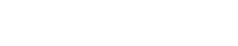 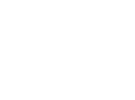 The platform for managing all Kubernetes distributions
Catalog
Storage
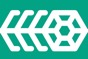 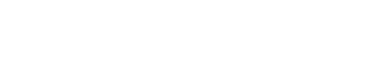 HARVESTER
Governance
Security
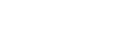 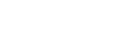 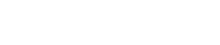 Container Security
Datacenter
Block Storage
Edge
Support & Services
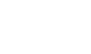 SUSE Linux Enterprise
Other Linux
Availability
Compliance
The most adaptable Linux operating system
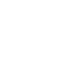 Security
Management
SUSE Manager
SLE Desktop / POS
SLES for SAP Applications
SLE Micro
Linux
SLE Server
SLE HPC
SLE Extensions
Hybrid
Infrastructure
Dev
Datacenter
Cloud
Branch
Edge
25
[Speaker Notes: At the heart of our strategy is our leadership in the two most important technologies powering digital transformation; Linux and Kubernetes:

When it comes to running all your workloads, one size Linux OS does not fit all.  That’s why we offer the industry’s most adaptable Linux operating system.  No matter what your workload requirements (performance, reliability, operating environment), we have an operating system solution purpose-built for your needs.  And, if you are running OS’s from other vendors, no problem, SUSE Manager provides a single platform for managing all of your Linux operating systems on-premises or in the cloud.

The same holds true for Kubernetes.  SUSE offers the industry’s only container management platform provide full management of all Kubernetes distributions.  Whether managing one cluster or one million clusters, our SUSE Rancher provides a simple, consistent management experience no matter what Kubernetes distributions you are using, from SUSE or other vendors, and no matter where they are running – on-premises, in the cloud, or on the edge.

Together, our industry leading Linux OS and Kubernetes management technologies give you the power to address today’s business challenges and the flexibility to adapt your strategy to address tomorrow’s challenges as they evolve.]
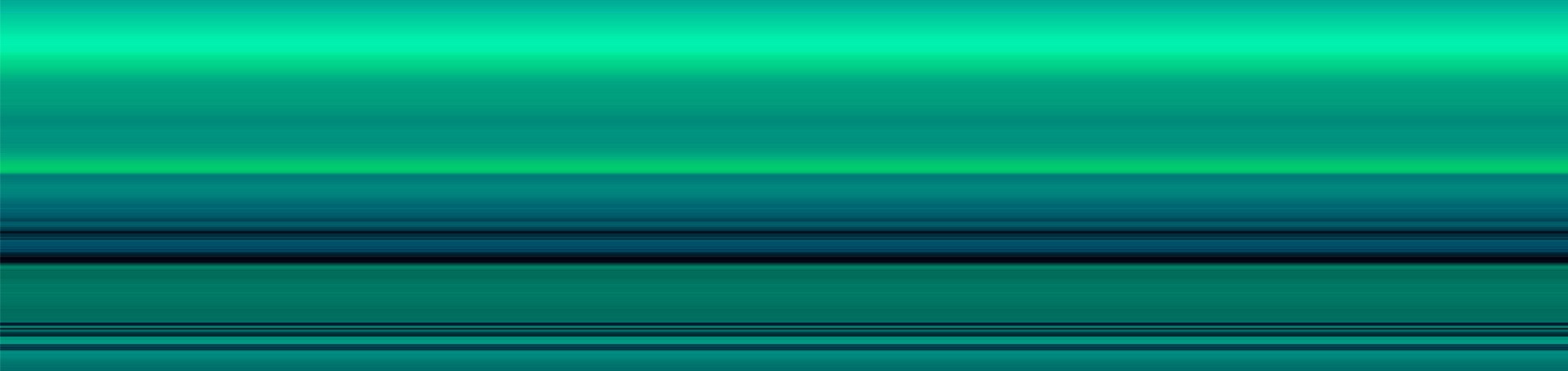